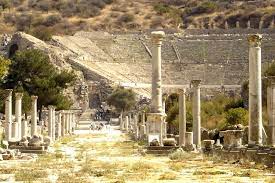 NO SMALL STIR
(Acts 19:23 KJV)  And the same time there arose no small stir about that way.
Acts 19:23-26
(23)  And about that time there arose a great commotion about the Way. (24)  For a certain man named Demetrius, a silversmith, who made silver shrines of Diana, brought no small profit to the craftsmen. (25)  He called them together with the workers of similar occupation, and said: "Men, you know that we have our prosperity by this trade. (26)  Moreover you see and hear that not only at Ephesus, but throughout almost all Asia, this Paul has persuaded and turned away many people, saying that they are not gods which are made with hands.
INTRODUCTION
KJV – no small stir; NKJV – a great commotion 
Sometimes a understatement was used to emphasize how large it was
In Ephesus, Paul is preaching a God not made with hands
Silversmiths made their living making idols of Diana
They are FIRST concerned with the money from Diana
Then they are concerned that the temple of Diana  would vanish
THE GOSPLE PRODUCES A STIR
Preaching the gospel will comfort the afflicted and afflict the comfortable.
The only way to dispel darkness is to shine a light
Our task is to let our light shine in a world of darkness.
(Matthew 5:16)  Let your light so shine before men, that they may see your good works, and glorify your Father which is in heaven.
THE GOSPLE PRODUCES A STIR
We must preach truth in a world if false teaching.

We must preach purity in an immoral world.

We must preach moderation to a world of excess.

We must convict the world of sin.
OUR MESSAGE: THE GOSPEL
1. It may be favorable
Acts 2 – 3,000 obeyed the message from Peter
Acts 8 – Many Samaritans were baptized
2. It may be unfavorable
Acts 2 – Stephen was killed 
Paul at Ephesis
OUR MESSAGE: THE GOSPEL
3. When error is corrected – a stir is caused
One Living God vs. hundreds of stone, metal and wood gods
Creation vs. evolution
Immorality vs. immoral world
Bible inspired by God vs. liberal rejection of the Bible
Christ is head vs. men claiming to be head
Christ is authority vs. customs and traditions of men
OUR MESSAGE: THE GOSPEL
4. Conduct is rebuked
Liquor and social drinking
Immodest clothing
Foul language
Gossip
Cheating
Lying
OUR MESSAGE: THE GOSPEL
5. Unfavorable stir with a favorable response
Anger when they first here the gospel
At some point they must face the truth 
They will repent and be baptized
OUR MESSAGE: THE GOSPEL
6. A stir is caused because it is a peculiar system
Christianity is different from other religions – (Titus 2:14)  who gave Himself for us, that He might redeem us from every lawless deed and purify for Himself His own special people, zealous for good works. 
(1 Peter 2:9)  But you are a chosen generation, a royal priesthood, a holy nation, His own special people, that you may proclaim the praises of Him who called you out of darkness into His marvelous light.
(Special people in NKJV = peculiar people in KJV)
OUR MESSAGE: THE GOSPEL
6. A stir is caused because it is a peculiar system
Christians act differently –  
(Romans 12:2)  And be not conformed to this world: but be ye transformed by the renewing of your mind, that ye may prove what is that good, and acceptable, and perfect, will of God.
OUR MESSAGE: THE GOSPEL
6. A stir is caused because it is a peculiar system

Christians think in a different way – 
(Philippians 4:8)  Finally, brethren, whatsoever things are true, whatsoever things are honest, whatsoever things are just, whatsoever things are pure, whatsoever things are lovely, whatsoever things are of good report; if there be any virtue, and if there be any praise, think on these things.
FINAL THOUGHT
HOW CAN WE STIR OTHERS IF WE ARE NOT STIRRED?
How can we get others excited about Christ if we are not excited?